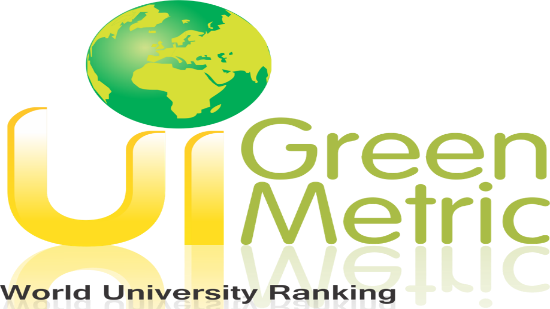 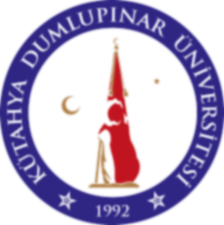 GreenMetric Nedir?
GreenMetric Üniversite Sürdürülebilirlik Derecelendirmesi, üniversite kampüslerindeki sürdürülebilirlik çabalarını dünya çapında değerlendirmekte ve karşılaştırmasını yapmaktır. Değerlendirme platformu, Endonezya Üniversitesi tarafından 2010 yılında kurulmuştur. 
Her yıl katılımcı üniversitelerin derecelendirmesini yapmaktadır.
Tüm dünyadan saygın üniversitelerin katıldığı uluslararasılaşmayı teşvik eden, sürdürülebilirlikle ilgili konulara dikkat çeken ve çevre bilinci konusunda küresel farkındalık yaratmayı amaçlayan bir platform olan GreenMetric, dünyadaki bütün yükseköğretim kurumlarının katılımına açıktır. Her yıl farklı ülkelerden pek çok üniversite GreenMetric tarafından altyapı, enerji ve iklim değişikliği, atıklar, su kaynakları, ulaşım ve eğitim gibi alanlarda değerlendirilmekte, her değerlendirme alanı için puanlanmakta ve yükseköğretim kurumları, bu değerlendirmelerden aldıkları toplam puanlara göre sıralanmaktadır.
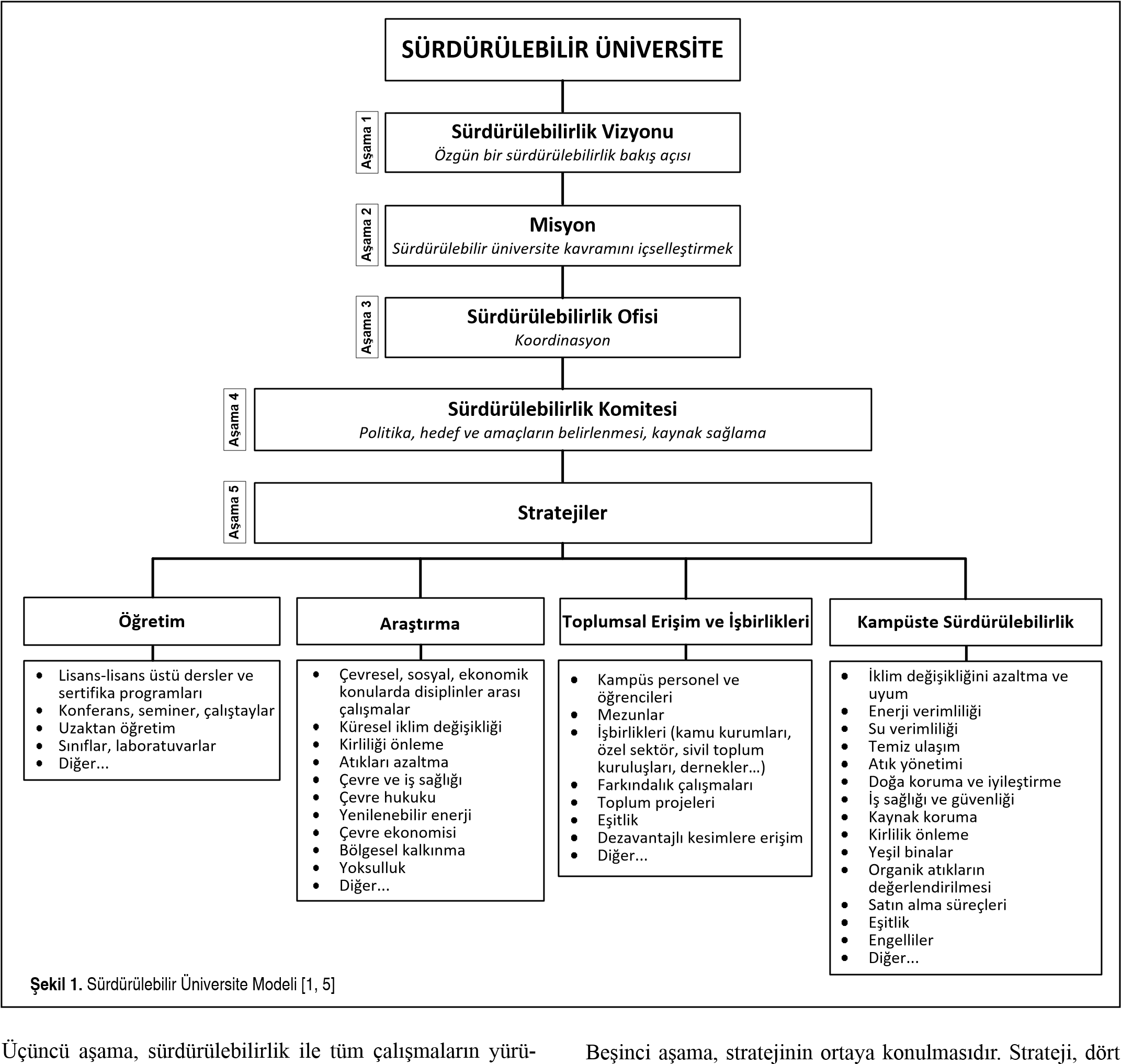 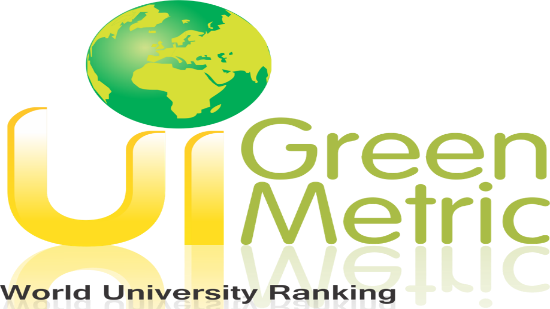 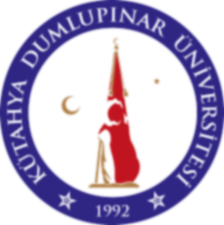 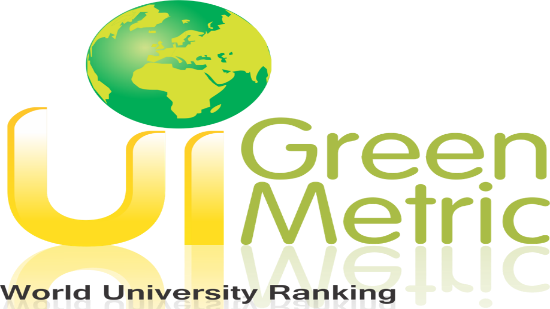 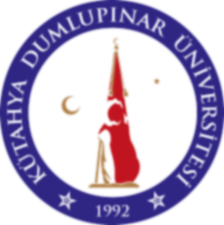 Yeşil ölçümde 6 ana gösterge bulunmakta ve üniversitelerin derecelendirilmesi bu göstergeler üzerinden yapılmaktadır. 

Göstergeler; 
kampüs yerleşimi ve altyapı, 
enerji ve iklim değişikliği, 
atık yönetimi, 
su yönetimi, 
çevre dostu ulaşım olanakları ve öğretimi şeklindedir.
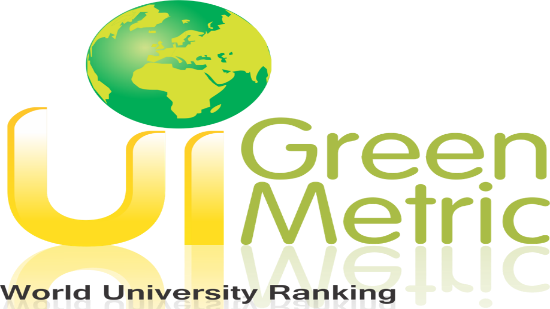 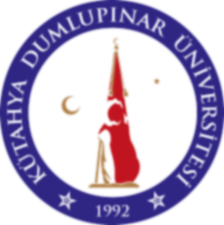 Kampüs Yerleşimi ve Altyapı: Bu gösterge; üniversitenin nerede kurulduğunu belirlemekte ve üniversitenin çevre konusundaki düşüncesi hakkında bilgi vermektedir. Ayrıca, kampüsün "yeşil kampüs" unvanını hak edip etmediğini göstermektedir. Amaç, katılan üniversiteleri daha fazla yeşil alan ayırma ve var olanı korumaya teşvik etmektir. Ağırlık derecesi %15’tir.

Enerji ve İklim Değişikliği: Bu gösterge, %21 ile en yüksek ağırlığa sahiptir. Üniversitelerin enerji verimliliği ve enerji kaynakları konusundaki çalışmalarını değerlendirir.

Atık Yönetimi: Sürdürülebilir bir çevre yaratmada atık yönetimi konusu temel faktördür. Atıkların azaltılması, geri dönüşümü gibi konular değerlendirilmektedir. Ağırlık derecesi %18’dir.

Su Yönetimi: Kampüste su kullanımı konusunun ağırlık derecesi %10’dur. Amaç, su kullanımını azaltmak, koruma programını artırmak ve çevreyi korumaktır.
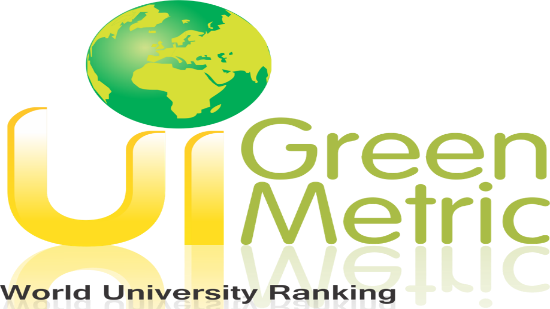 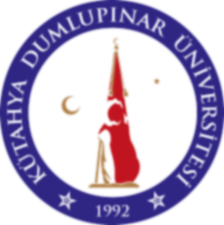 Çevre Dostu Ulaşım Olanakları: Ulaşım sistemi, üniversitede kirletici seviyesi ve karbon salımı konusunda önemli rol oynamaktadır. Ulaşım politikası, öğrencileri ve personeli kampüs çevresinde yürümeye ve özel araçların kullanımından kaçınmaya teşvik etmektedir. Böylelikle, kampüste karbon ayak izini azaltmayı hedeflemektedir. Ağırlık derecesi %18’dir.
 
Öğretim: Üniversite, sürdürülebilirlikle ilgilenen bir kuşağın oluşmasında önemli rol oynamaktadır. Bu nedenle, sürdürülebilirlikle ilgili derslerin, etkinliklerin varlığı çok önemlidir. Derecelendirmede %18’lik bir ağırlığa sahiptir.



Buna göre üniversitemizin almış olduğu puanlar..;
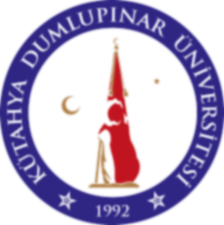 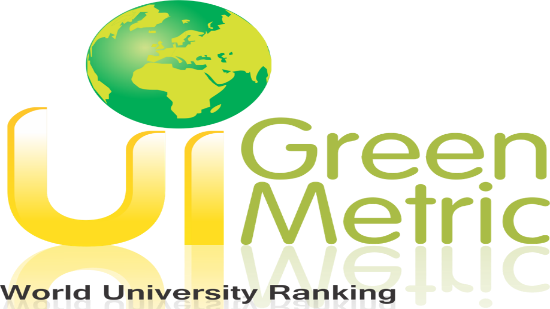 GÖRÜŞ VE ÖNERİLER

Teşekkürler…